LEZING ERFRECHT SWOM
Op: 15 april 2010

Door: mr A.J.W. (Arjan) Kuiper, notaris te Montfoort
Even voorstellen?
Mr A.J.W. (Arjan) Kuiper, notaris
Opvolger van notaris mr H.J.Th.G. Tomlow
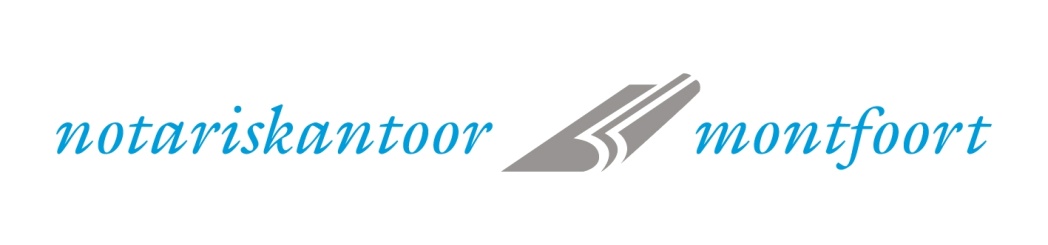 Overname kantoor Montfoort
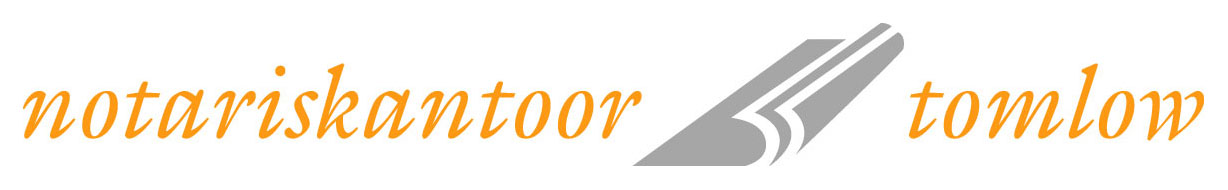 Is per 1 maart 2010 geworden
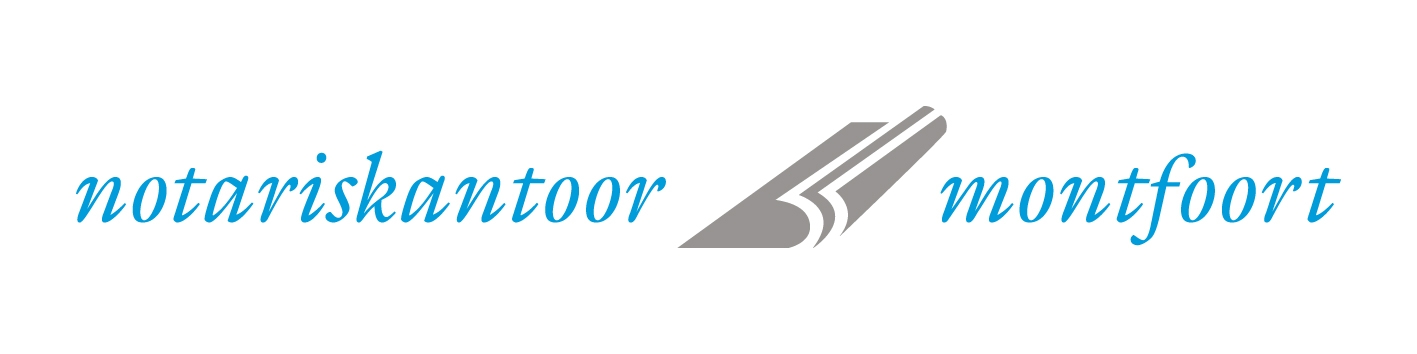 Erfrecht en Successiewetgeving
Inleiding: “Nieuwe” wetgeving
Wie erven en hoe aanvaarden
Legitieme rechten en andere wettelijke rechten
Echtgenoot en kinderen
“Klassieke Langstlevende testamenten” 
(Quasi-)Wettelijke verdeling
Tweetrapsmaking
Successiewetgeving en rekenvoorbeelden
Rol notaris
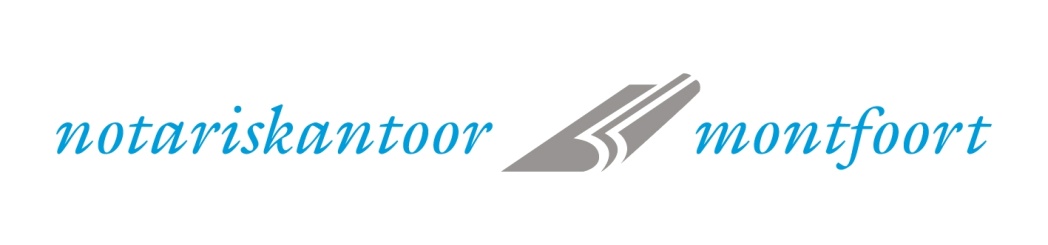 1. Nieuwe wetgeving
Erfrecht gewijzigd per 1 januari 2003;
Oude wetgeving  kinderen;
Nieuwe wetgeving  langstlevende

Successiewetgeving gewijzigd per 1 januari 2010;
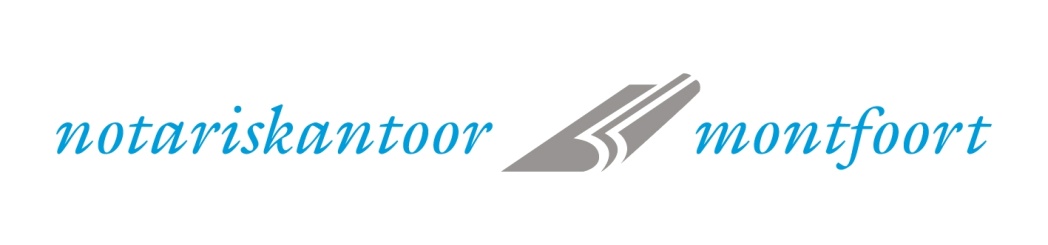 2a. Wie erven ?
Echtgenoot tezamen met diens kinderen
Ouders met broers en zusters
Grootouders
Overgrootouders

Met plaatsvervulling
Afwijking per testament is altijd mogelijk
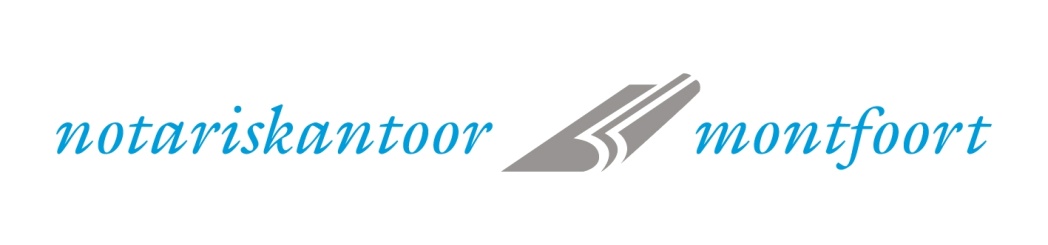 2b. Hoe aanvaarden?
Zuivere aanvaarding
Beneficiaire  aanvaarding
Verwerping

Door verwerpen treden afstammelingen in de plaats!
Pas op met gedragen alsof je erfgenaam bent
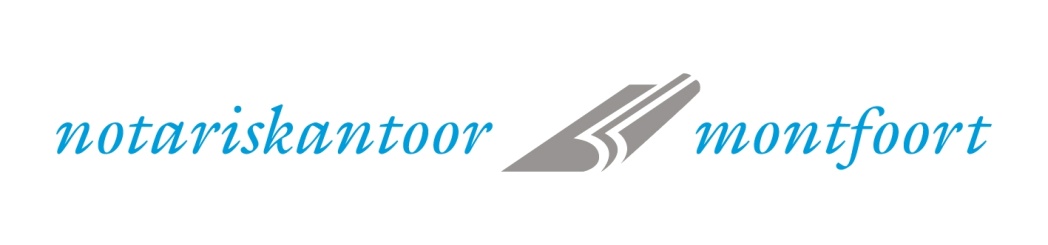 3. Legitieme en andere rechten
In hoofdlijn kun je zeggen: kinderen kon je niet onterven voor 2003 en nu wel, voor langstlevende geldt het tegendeel!
Legitieme: 
Alleen voor kinderen;
niet opeisbare vordering van de helft van erfrecht, maar wel bij vererving WV of bepaling in testament
geen erfgenaam meer door opeisen legitieme
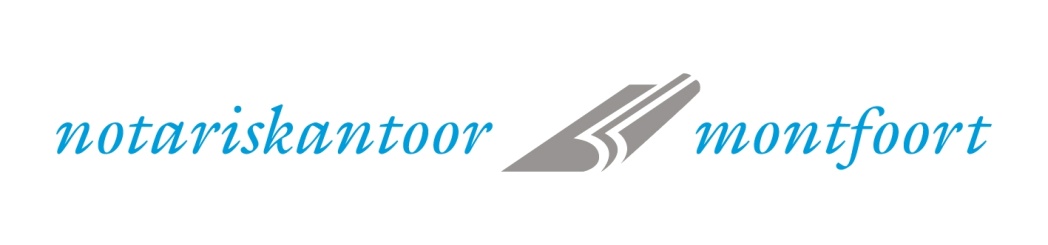 3. Andere wettelijke rechten
Kinderen:  
Legitieme (werking)
Wilsrechten voor kinderen bij hertrouwen;
Aanspraak som ineens voor in verleden verrichte arbeid
Aanspraak overdracht goederen bedrijf ouder

Langstlevende (niet meer te onterven, door):  
Woning gebruiksrecht 6 maanden
Vruchtgebruik woning en inboedel
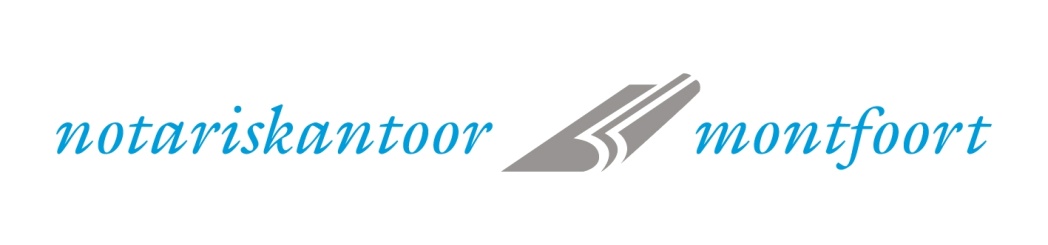 4. Echtgenoten met Kinderen
Niets  geregeld  Wettelijke Verdeling
Of: testament:
Klassieke langstlevendetestamenten
OBV / 4:1167;
Testament op grond van legaten (vruchtgebruik en keuze)

Wettelijke verdelingstestament;
Andere  vormen, bv Tweetrapsmaking
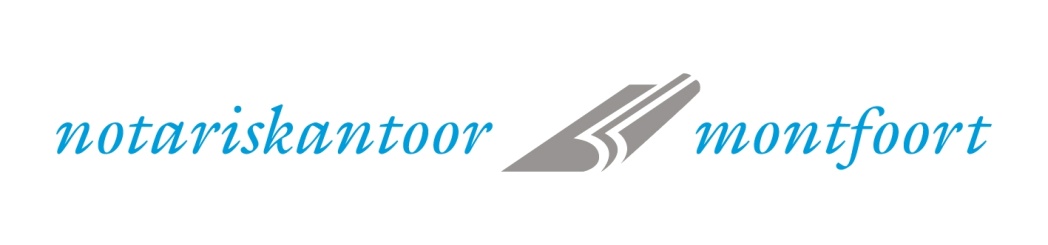 4.1. Klassieke Langstlevende testamenten (juridisch)
OBV of WV, Vruchtgebruiklegaat of keuzelegaat?
Fiscaal neutraal voor de kinderen?
Wie erft wat bij “ testament op de langstlevende”?
Erfdelen;
Opeisbaar?
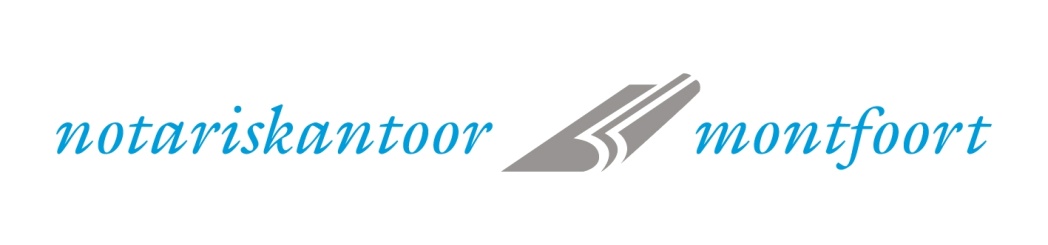 4.2. (Quasi) Wettelijke Verdeling
Nodig is: een echtgenoot en tenminste 1 kind
Van toepassing verklaren en aanvullen!?
Ongehuwd samenwonenden met kinderen
Rente: wel of niet? 
Geen testament is WV met een afwaardering, want wettelijke rente is 3% en is lager dan 6%
Stiefkinderen in de verdeling te betrekken!?
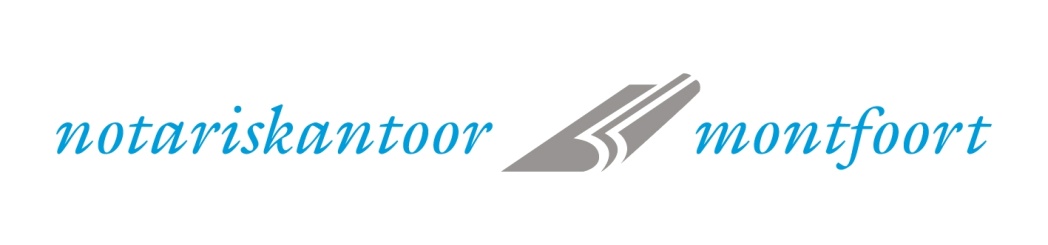 4.3. Tweetrapsmaking
Tweetrapsmaking hoeft niet in alle gevallen het beste te zijn
Onterving kinderen bij het eerste overlijden
Alles naar de langstlevende
Kinderen verkrijgen pas bij overlijden langstlevende
Verkrijgen uit twee nalatenschappen
Bezwaarde en verwachters
Administratieplicht
Voordeel: geen successierechten eerste overlijden,
Soms een voordeel, maar wel: uitstel van betaling
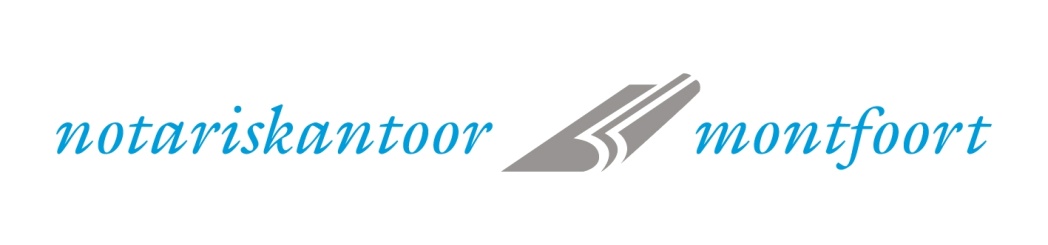 5. Successiewetgeving (fiscaal)
Per 1 januari 2010 gewijzigd
Nieuw partnerbegrip (Samenlevingsovereenkomst!)
Vrijstelling verhoogd
Toptarief is eraf
Geen 3 maar 2 tariefgroepen
“Meer successierechten voor de kinderen”
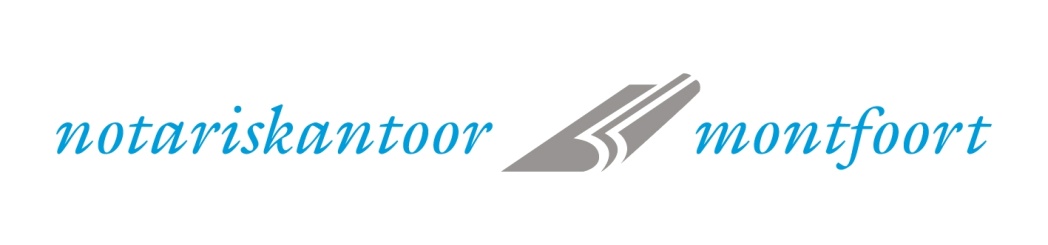 5.1. Vrijstellingen Erfbelasting
Nieuwe vrijstellingen per 1 januari 2010

	Partner/echtgenoot	€	600.000 (voet)
	(Klein)kinderen		€	  19.000 (voet)
    Ouders			€	   45.000 (voet)
	Anderen			€	    2.000 (voet)
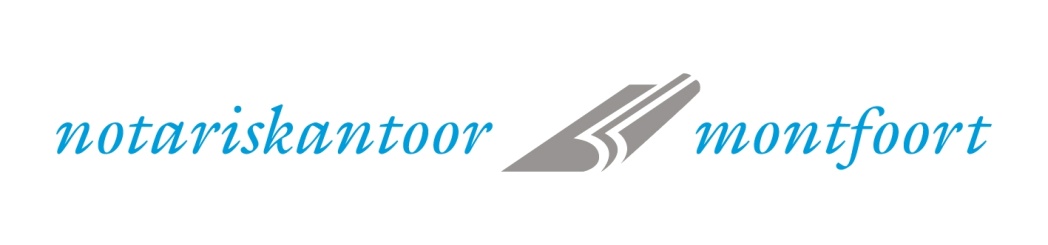 5.1. Vrijstellingen schenkbelasting
Nieuwe vrijstellingen per 1 januari 2010

	Kinderen			€	5.000
	Eenmalig verhoogd	€	24.000 en
    te verhogen met 	            €	26.000 tot 50.000
    voor aankoop woning of studie!

    Overig			€          2.000
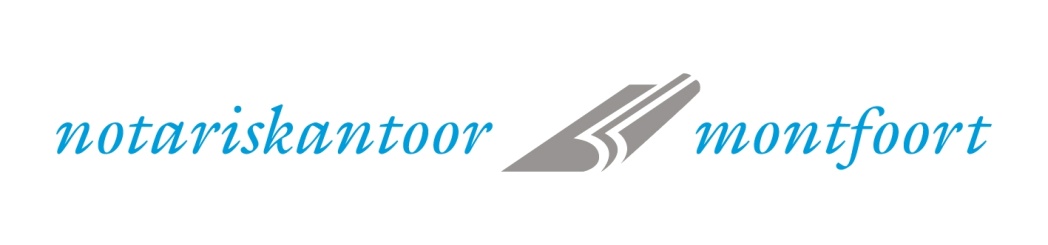 5.2. Tarieven
I. partner/afst.rl    	 II overig

€0 	           -     €118.000	10%			30%
€118.000  - 	?		20%			40%

Kleinkinderen: opslag van 80%
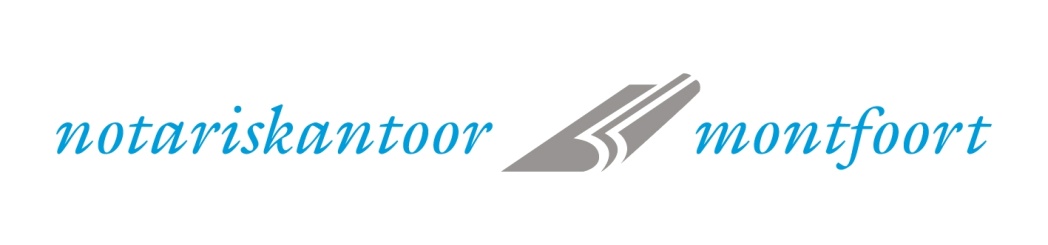 5.3. Rekenvoorbeeld
A			       gvg	                               B




                 C					D
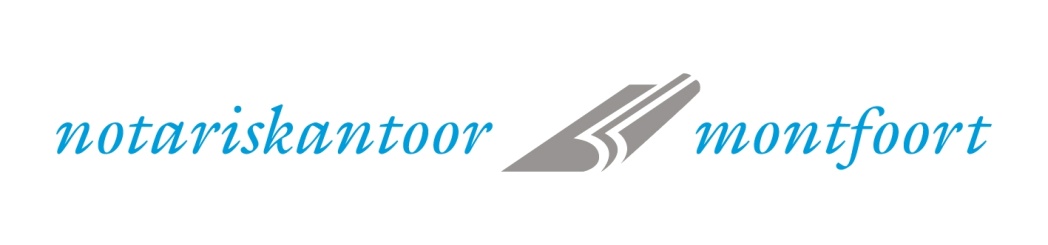 5.3. Rekenvoorbeeld
A en B gehuwd, kinderen C en D

Eigen woning: 	€550.000,00
Hypotheek:     	€50.000,00
Spaargeld:		€10.000,00
A is 65 jaar, B is 63 jaar
A komt te overlijden
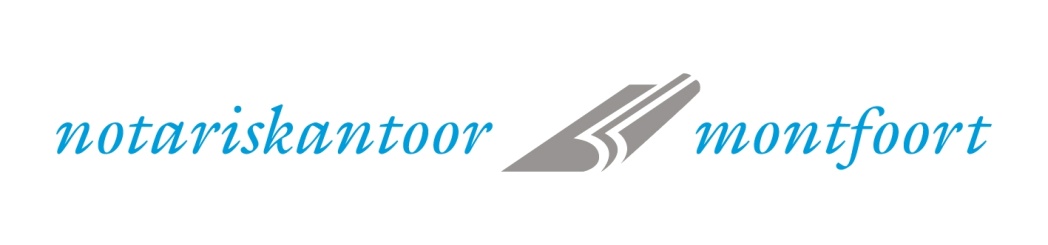 5.3. Rekenvoorbeeld
Totale nalatenschap is  €510.000,00 / 2 = €255.000,00

Erfgenamen: LL en kinderen, ieder voor een/derde gedeelte is €85.000,00 per erfgenaam

Vraag: wel of geen rente
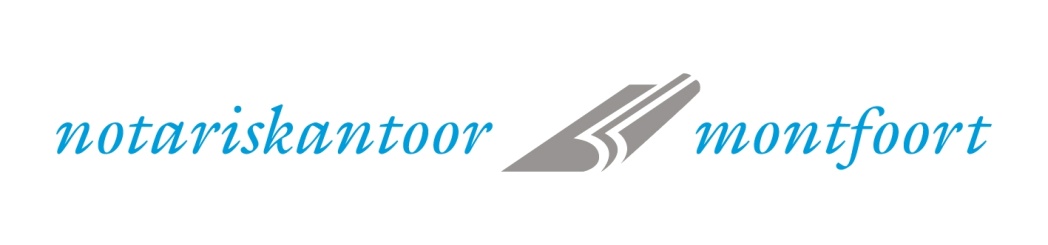 5.3. Rekenvoorbeeld, wel rente
In bijna alle oude testamenten
Eerste overlijden 
Successierecht over €85.000,00 per kind
LL: verkrijgt €85.000. Vrijgesteld is €600.000,00, geen sr
Kinderen: €85.000-€19.000,00 x 10% = €6.600 p/k
Totaal: €13.200 aan successierechten
Langstlevende alle goederen: €10.000,00 aan spaargeld en heeft dus geen €13.200.
Voordeel van wel rente: bijschrijving erfdelen kinderen, erfdeel kind wordt groter en aftrekbaar 2e overlijden
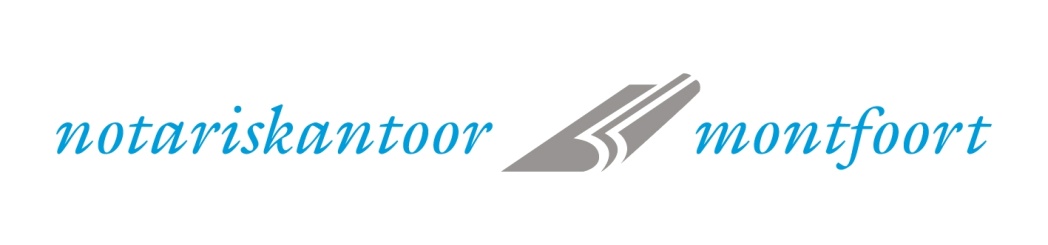 5.3. Rekenvoorbeeld, wel rente
2e overlijden: erfdelen kinderen zijn gegroeid.
Stel LL leeft nog 15 jaar en rente van 6%
Erfdelen €85.000,00 x 6% x 15 jaar is €76.500 vermeerderd
Erfdeel dan waard: €161.500,00
Stel: er is nog €510.000,00
2 kinderen erven voor successie: €510.000,00 – schulden
€510.000,00 – €161.500 x 2 = €187.000
Per kind: €187.000 / 2 = €93.500-€19.000 = €74.500
10% = €7.450 x 2 = €14.900 totaal 2e overlijden
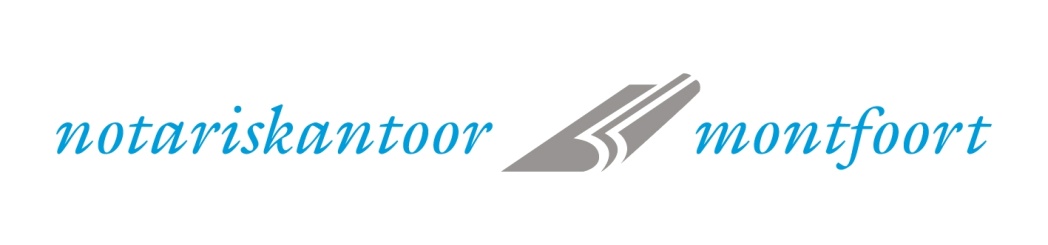 5.3. Rekenvoorbeeld, geen rente
1e overlijden: Langstlevende krijgt in fiscale zin het vruchtgebruik van erfdelen van de kinderen;
Kind verkrijgt voor successie: €85.000,00 - waarde van de afwaardering
Afwaardering:
Gekeken wordt naar leeftijd LL (63), factor 10;
Waarde vruchtgebruik is 6% van €85.000 =€5.100
Dat maal de factor 10, afwaardering is €51.000
Successie te berekenen over: €34.000,00 per kind
€34000-€19.000 = €15.000 x 10% = €1.500 x 2 = €3.000
LL: verkrijgt €85.000 + 2 x €51.000,00, maar vrijgesteld
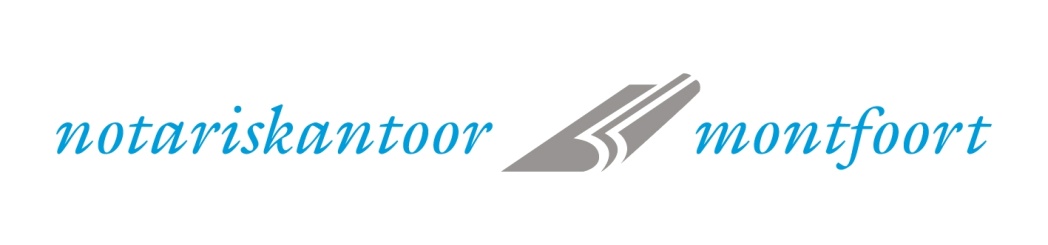 5.3. Rekenvoorbeeld, geen rente
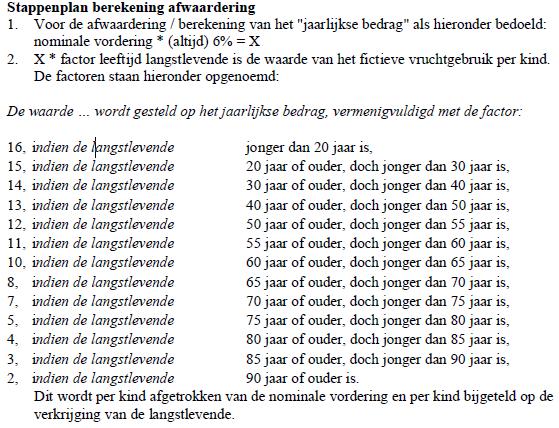 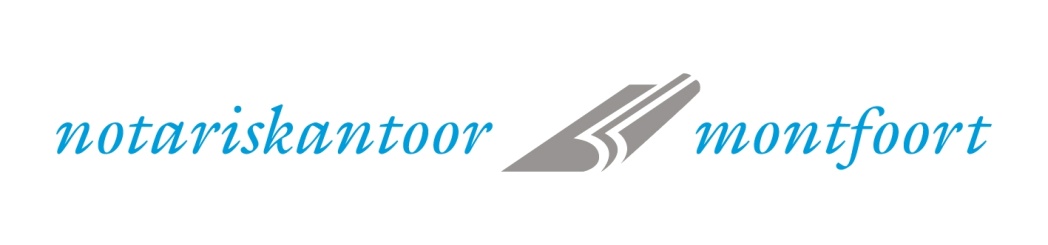 5.3. Rekenvoorbeeld, geen rente
Tweede overlijden: Stel: LL leeft nog 15 jaar en er is nog €510.000,00 over
Aan schulden in de nalatenschap (naast hyp schuld): erfdelen eerste overlijden ad €85.000,00 per kind
Er heeft geen oprenting plaatsgevonden;
Nalatenschap: €510.000 – €85.000 – €85.000 = €340.000,00
Ieder de helft, ofwel: €170.000,00.
€170.000- €19.000 = €151.000,00 
€11.800 over de eerste 118.000
Restant: €33.000 x 20% = €6.600
Totaal: €11.800 + €6.600 x 2 kinderen = €36.800
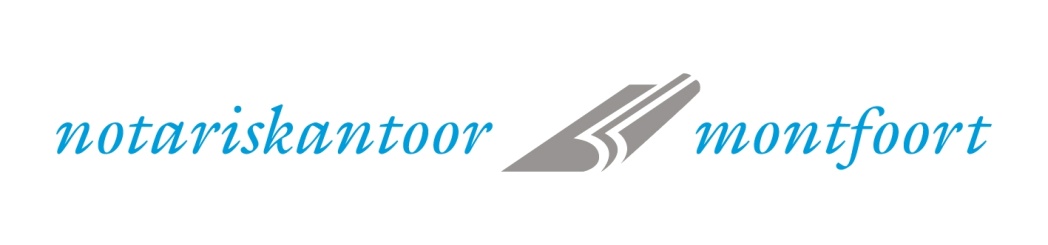 5.3. Rekenvoorbeeld, tweetrap
Eerste overlijden
Kinderen worden bij het eerste overlijden onterft met een tweetrap
Bij het eerste overlijden: geen successierechten, want alles wordt verkregen door de langstlevende
Die had ½ x €510.000,00 = €255.000,00, vk ook €255.000,00
Vrijstelling van €600.000,00, vrijgesteld
Kinderen: verkrijgen niet, dus 0
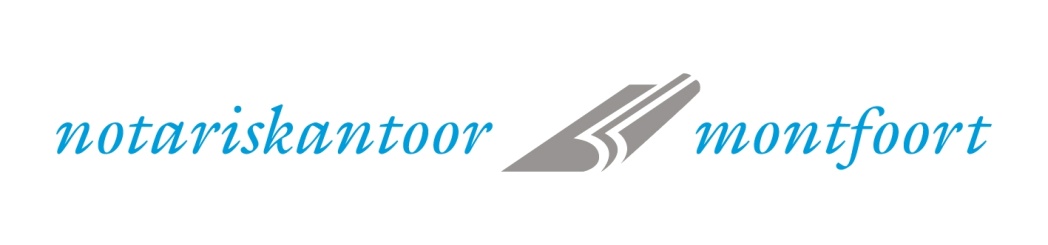 5.3. Rekenvoorbeeld, tweetrap
tweede overlijden 
Stel: is er nog €510.000,00 en er is gelijk ingeteerd op “beide stukken vermogen” 
Kinderen verkrijgen (gelukkig) niet €510.000/2 = €255.000,00 (zou €35.400 per kind aan sr zijn), maar ½ x €255.000 en ½ van €255.000 (immers uit 2 nalatenschappen)
½ x €255.000,00 = €127.500-€19.000 = €108.500 x 10% = €10.850 per kind per verkrijging
Totaal dus: €10.850 + €10.850 voor C en €10.850 en €10.850 voor D, totaal: €43.400
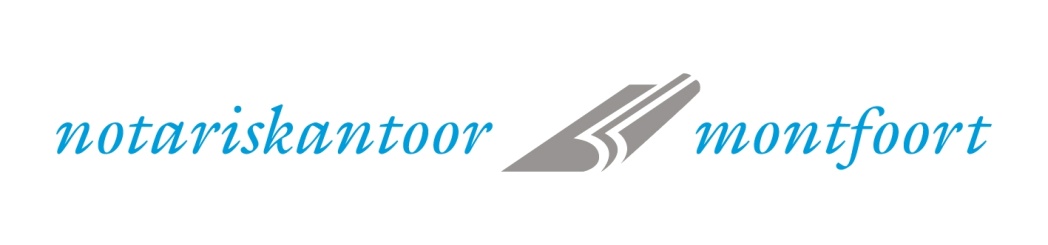 5.4 Resumerend
Normaal LL met rente:            1e        		    Totaal
						€13.200  €14.900 €28.100

Normaal LL geen rente:            1e	  2e	    Totaal
						€3.000   €36.800  €39.800
 
Tweetrap		            1e	2e	    Totaal
						€0	€43.400    €43.400
2e
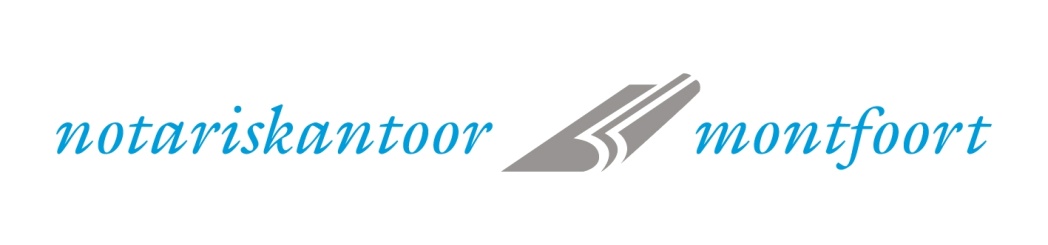 5.5. Overwegingen
In voorbeeld leeft de LL nog 15 jaar! Kan korter zijn.
In voorbeeld is het vermogen intact gebleven!
Niets betalen aan fiscus tijdens leven echtgenoten is een bewuste keuze
Afwaardering is leeftijdsafhankelijk, hoe ouder hoe lager de afwaardering
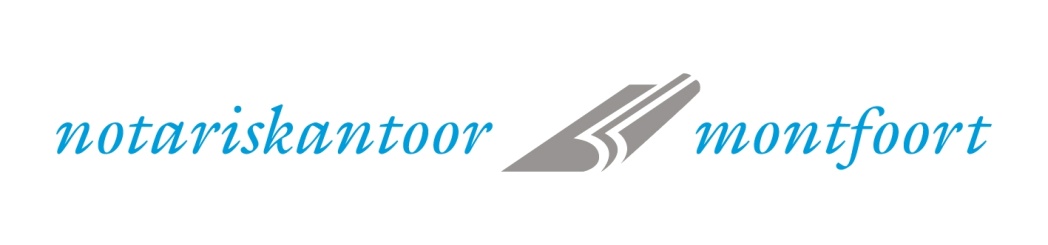 5.6. Conclusies en Advies
Conclusie:  alle vormen hebben voor en nadelen
Advies: reken eigen situatie door en maak een bewuste keuze aan de hand van o.a. spaargeld
Advies: Kies je voor een afwaardering of een tweetrapsmaking en wil je toch vermogen overhevelen aan kinderen ter besparing van later door hen te betalen successierechten:  schenken op papier!
Advies: duidelijke clausule in testament: renteloos, tenzij je anders wil als langstlevende (niet bij tt)
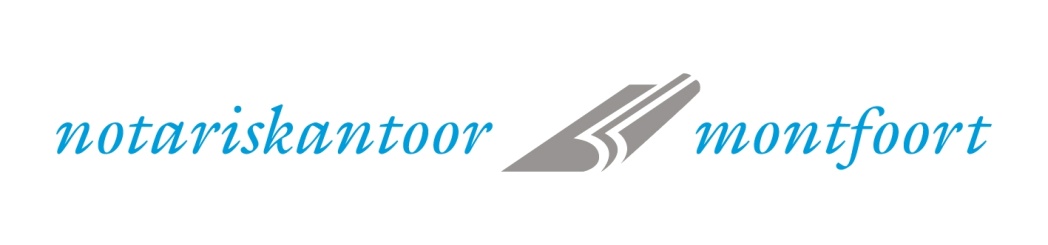 6. Rol Notaris
Beoordelen en aanpassen testamenten
Juridisch (wie erven) en fiscaal
Wel of geen rente
Uitsluitingsclausule
Executeur met eventueel afwikkelingbewind
Voogdij en bewind bij minderjarige kinderen
Advies

Boedelafwikkeling
Verklaring van erfrecht
Successieaangifte (aftrek en ficties)
Verdeling nalatenschap of vaststelling erfdelen kinderen

Schenking op papier en lijfrenteschenkingen

Huwelijkse voorwaarden
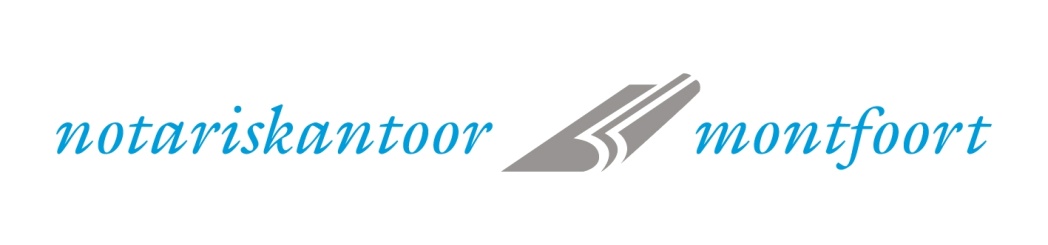 Informatie en Activiteiten
Contact met kantoor
Half uur gratis  adviesgesprek is mogelijk

Lentemarkt 17 april aanstaande

Week van het testament (korting op testament bij opnemen goed doel tenminste €2.500,00)
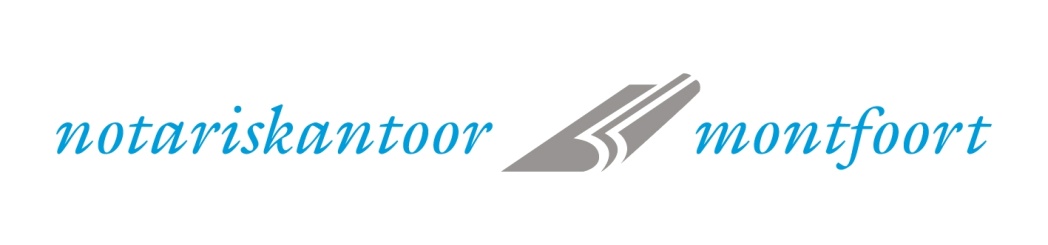 Vragen?
Na de pauze is er gelegenheid tot het stellen van vragen
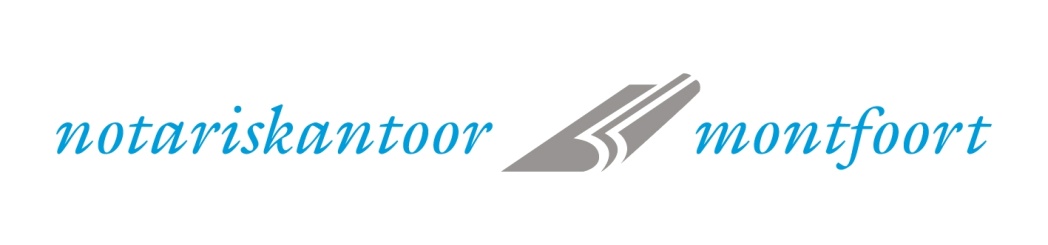 Slot
Bedankt voor uw aandacht!
Voor meer informatie:  
Notariskantoor Montfoort
Peperstraat 1 te Montfoort
Tel: 0348 – 473000
www.notarismontfoort.nl
 info@notarismontfoort.nl
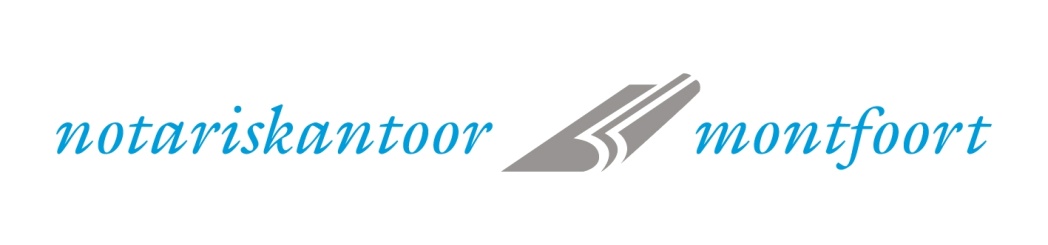